ZAJAM  UZ  JEDNAKE  ANUITETE
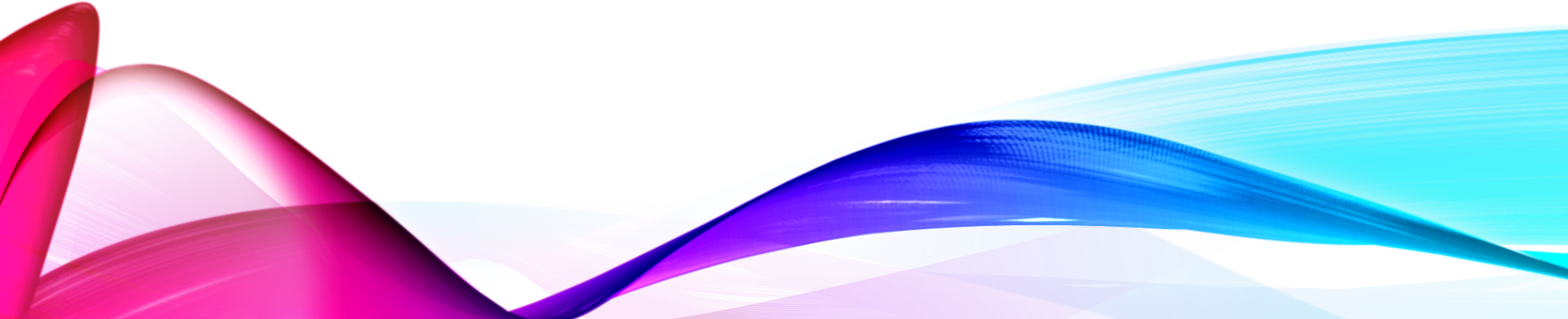 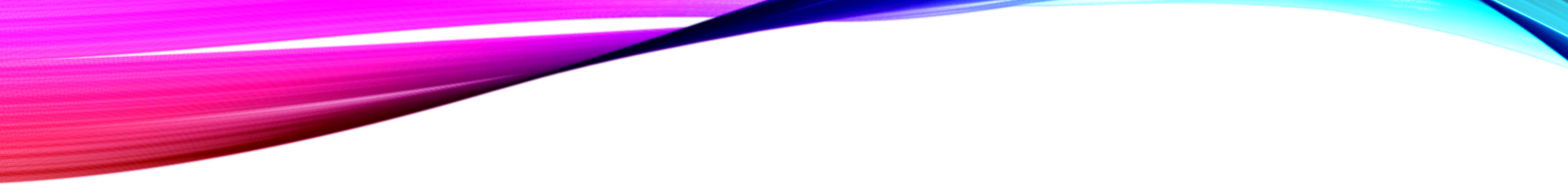 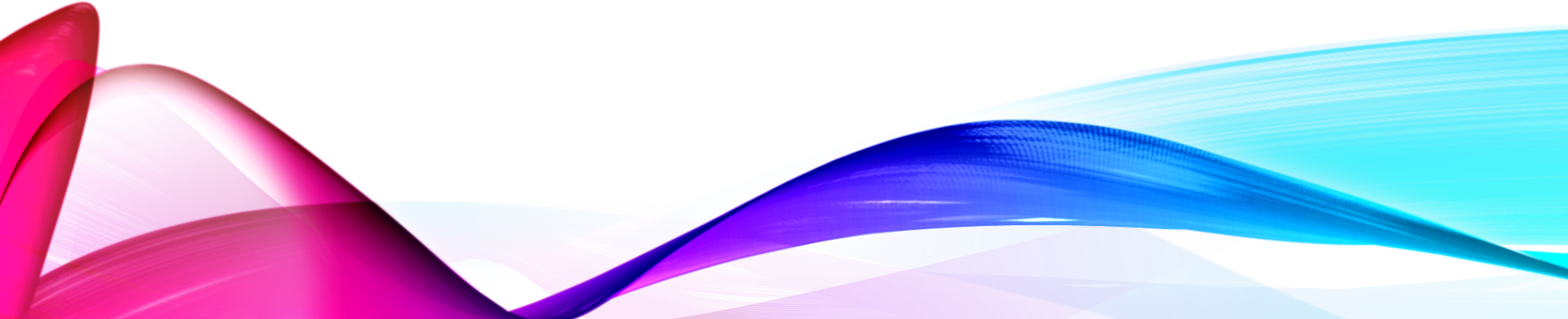 KWL tablica
Zajam uz jednake anuitete je najčešće primjenjivani model amortizacije zajma
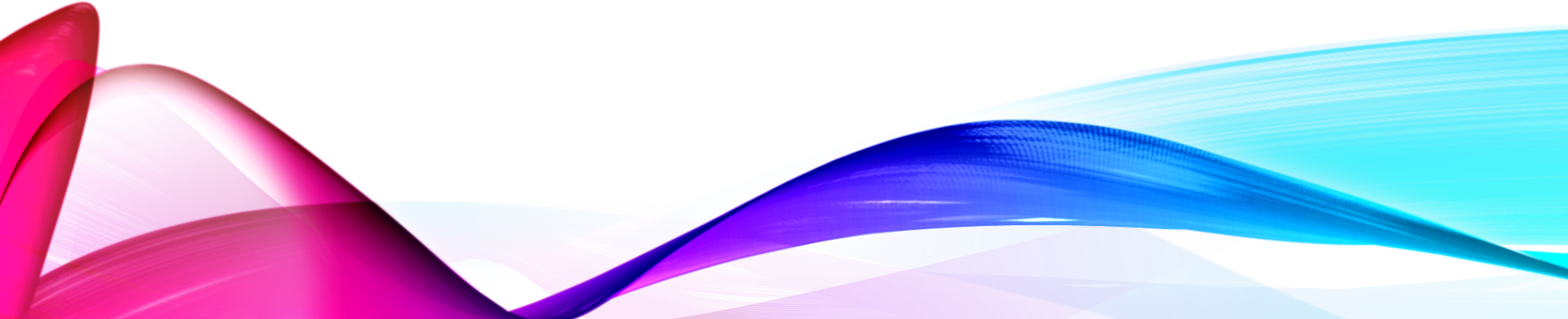 obračun kamata je složen i dekurzivan;
anuiteti su nominalno jednaki i dospijevaju u jednakim vremenskim jedinicama krajem razdoblja;
duljina razdoblja ukamaćivanja jednaka je duljini vremenskog dospijeća između anuiteta i iznosi 1;
kamatna stopa je stalna u cijelom razdoblju amortizacije zajma.
C ≡ C0  - nominalni iznos odobrenog zajma;
a – iznos nominalno jednakih anuiteta;
n – broj razdoblja amortizacije zajma;
Ii – iznos kamate na kraju  i –tog razdoblja amortizacije 
                         ;
Ri – iznos otplatne kvote na kraju i-tog razdoblja otplate;
Ci – ostatak duga na kraju i-tog razdoblja amortizacije;
p – stalna dekurzivna kamatna stopa za jednako vremensko   razdoblje.
Zajam u iznosu C0 otplaćuje se nominalno jednakim postnumerando
anuitetima a kroz n razdoblja uz stalnu kamatnu stopu p. 

Iznos zajma jednak je zbroju pojedinačnih vrijednosti anuiteta.

Iznos zajma možemo izračunati formulom:


pri čemu je :
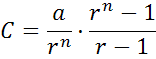 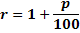 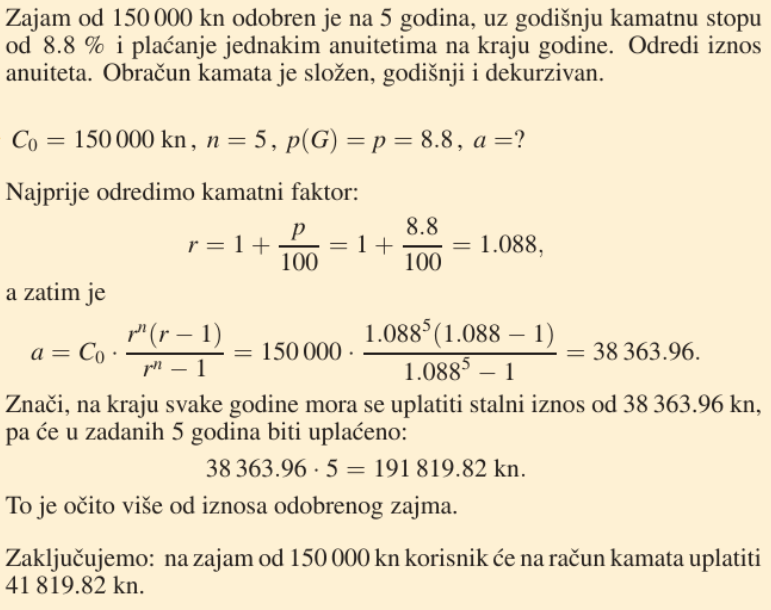 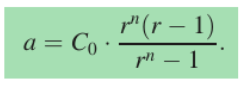 Formula za stalni anuitet
Kako bismo imali potpuni pregled nad otplatom zajma, sve podatke unosimo u tablicu otplate zajma koja izgleda ovako:
Primjer1.  Zajam od 350000kn odobren je na 5 godina uz godišnji kamatnjak 8% i plaćanje jednakih anuiteta krajem godine. Izradi otplatnu tablicu. Obračun kamata je složen godišnji i dekurzivan.
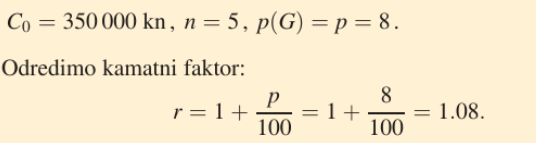 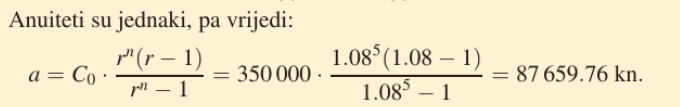 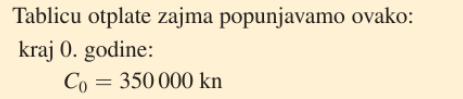 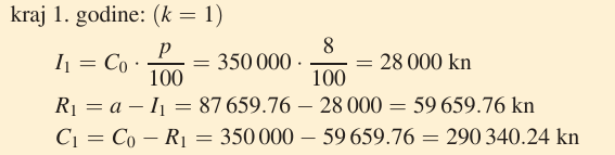 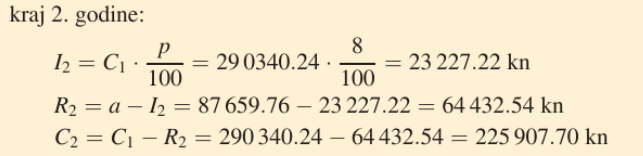 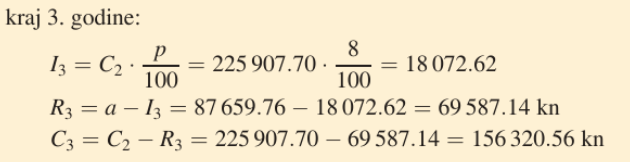 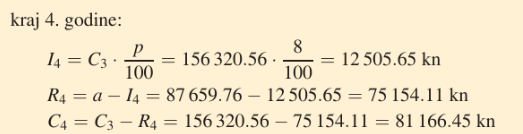 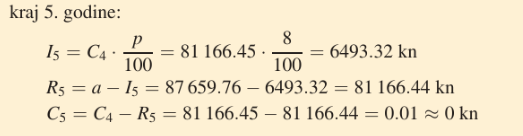 Kontrola otplate zajma u tijeku izrade otplatne tablice
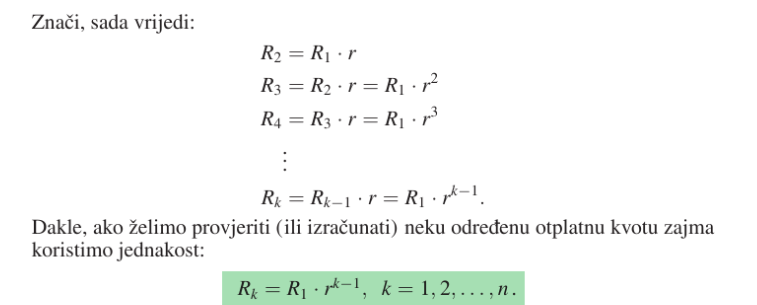 Provjeri točnost treće i pete otplatne kvote u zajmu iz primjera 1
Za kontrolu ostatka duga koristimo svojstvo da je anuitet stalan.
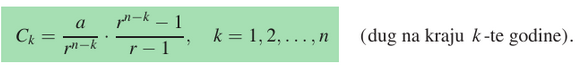 Provjeri točnost ostatka duga na kraju 4.godine u zajmu iz primjera 1.